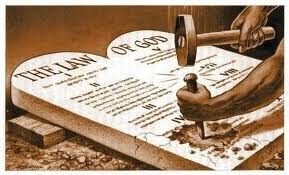 IASD REJEITARÁ
O SÁBADO?
“Ai  dos  filhos  rebeldes  –  oráculo  de
Iahweh.  Eles fazem projetos, mas não
vindos de mim!  Eles formam alianças,
mas  não  sugeridas pelo meu espírito,
que  acumulam pecado sobre pecado!
...    Porque    este    povo    é    rebelde, 
constituído    de    filhos   desleais,   de 
filhos  que se recusam a ouvir a Lei de
Iahweh,”  

Isaías 30:01 e 09 (Bíblia de Jerusalém).
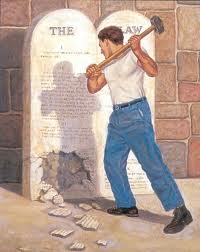 BUSH DIRÁ AO PAPA QUE O MUNDO PRECISA DE UMA LEI MORAL
WASHINGTON  – O presidente dos EUA, George
W.  Bush,  fará  uma  cerimônia  de boas-vindas
regada de elogios e apoio ao papa Bento XVI ...

“O  presidente  Bush  vai  dizer  ao  papa que os 
Estados  Unidos  e  o mundo precisam ouvir sua
mensagem, que Deus é amor, que a vida é uma
e  sagrada  e  que  todos  devemos  ser  guiados
por uma lei moral comum”, afirmou a porta-voz
da Casa Branca; Dana Perino.

Fonte: Jornal Daily News (15 de abril de 2008)
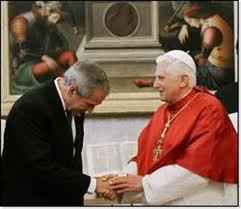 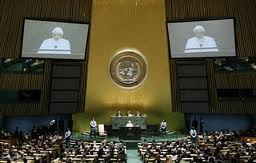 “O   espalhamento  pertur-
bador da desordem social,
guerra,  injustiça e violên-
cia  em  nosso  mundo  só
poderá    finalmente    ser
contida    pela    renovada
apreciação    e    respeito
pela  lei  universal  moral
cujos  princípios  derivam
do próprio Criador.”

Discurso  do  Papa  Bento
XVI na ONU.
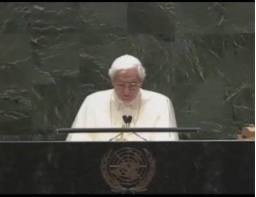 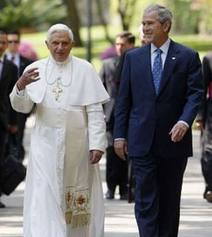 “Chegou    o    tempo    de 
obter   paz  neste planeta
...  O   título  das  Nações
Unidas     tem     de     ser
suplementado    por    um
título de leis espirituais.”

Robert Muller, “A Sedução
do    Cristianismo,    págs.
53-54, por Dave Hunt.
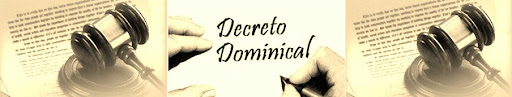 Vivemos  num período da história, onde o mundo está exigindo 
uma  “lei  moral”.   Na lei moral do papado, o dia de adoração é
o  domingo.   Estamos  falando,  portanto,  de  LEI  DOMINICAL.
Observe  o  que  a  irmã  White  escreveu  a  mais  de  100  anos
passados, sobre este assunto:
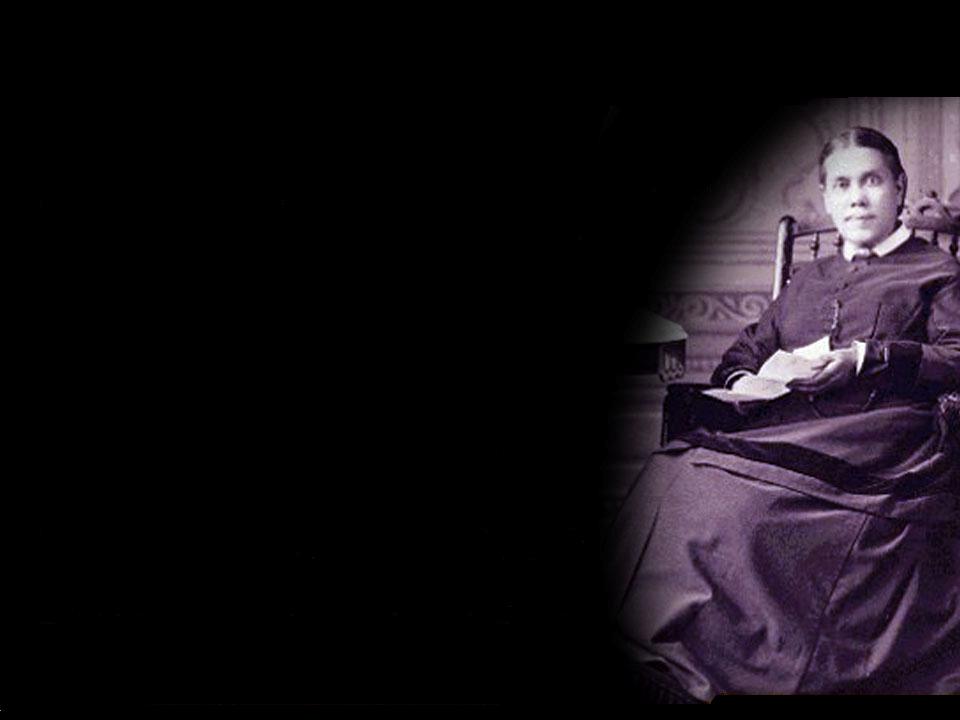 A QUESTÃO DO DOMINGO SERÁ AMPLAMENTE AGITADA


“Ao ser a questão da observância compulsória do
domingo   amplamente   agitada,   o  evento  tão
longamente duvidado e descrido é constatado,
como   às   portas;   e   a   terceira  mensagem 
produzirá um efeito que não poderia antes
ter resultado.”


O Grande Conflito, pág. 606.
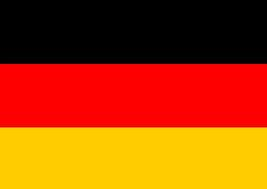 “A Alemanha planeja tornar o Domingo
o dia oficial de descanso para os 320
milhões de cidadãos ... e a Alemanha
está pressionando para que o Domingo
seja oficialmente designado.”

- London Daily Telegraph, 29/09/1990.
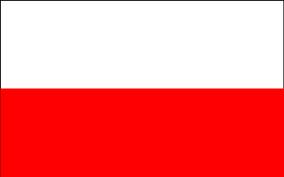 “Os legisladores da Polônia propuseram
um rascunho do projeto de Lei na 
quinta-feira que exigiria ás lojas 
permanecerem fechados no Domingo.”

- CNN News (2001)
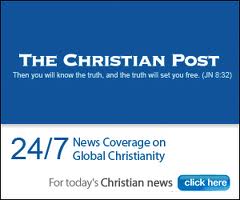 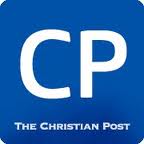 “A União Européia decide Santificar
o Domingo.”  (2002)
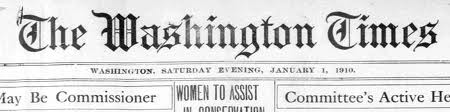 “Sociedades estressadas poderiam 
usar os Domingos de descanso.”
(2004)
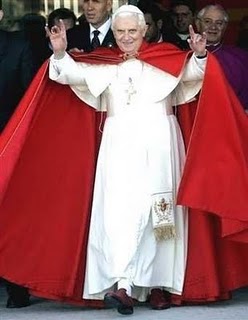 “Domingo é um dia santo
primordial e deve ser
santificado um dia de 
descanso do trabalho; 
que esperançosamente
também será reconheci-
do pela lei civil.”

Pope Benedict XVI,
“Sacramentum Cantatis”
February 22, 2007.
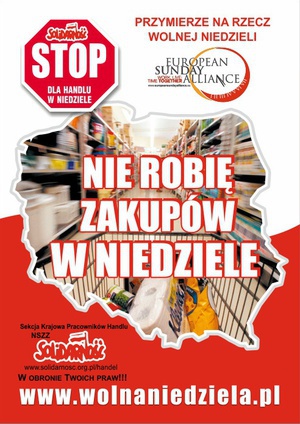 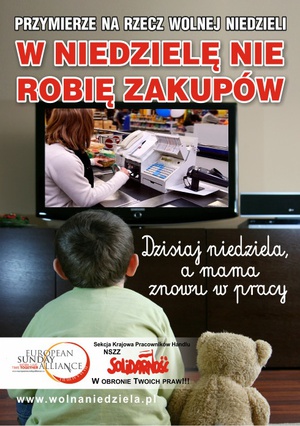 Um outro cartaz (Polônia) inclui também uma criança que vê a sua mãe na TV a trabalhar e diz num sentido de lamentação: “Hoje é domingo e a mamãe está a trabalhar”.
Na Polônia, um cartaz tem como inscrição central: “Não Faça Compras ao Domingo”.
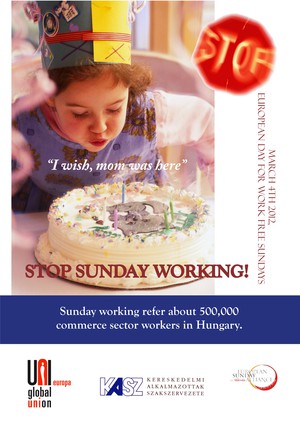 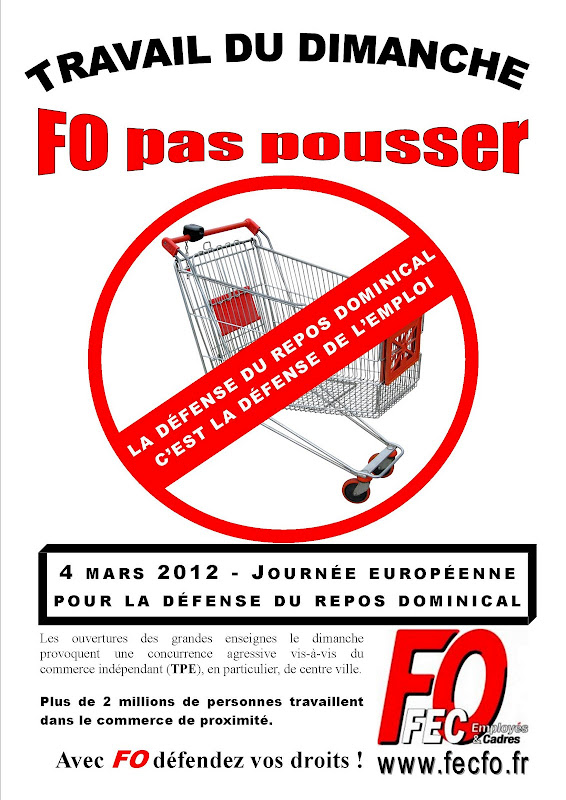 Na França, um cartaz apresenta um carrinho de compras por baixo da inscrição: “Trabalho ao domingo – não empurrar”.
Na Hungria, um cartaz escrito em inglês diz: “Parem o trabalho ao domingo”.
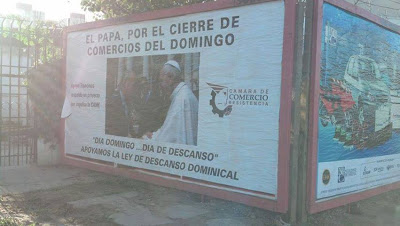 PAPA FRANCISCO CONFIRMA SEU APOIO AO FECHAMENTO DO COMÉRCIO AOS DOMINGOS.
Para  todo  adventista  sincero,  as  noticias dos meios de comunicação são o sinal de que já é hora de pregar a terceira mensagem angélica com poder.  O que ela diz?
“Seguiu-se a estes outro anjo, o terceiro, dizendo em grande voz: Se alguém adora a besta e a sua imagem e recebe a sua marca na fronte ou sobre a mão, também esse beberá do vinho da cólera de Deus, preparado, sem mistura, no cálice da sua ira, e será atormentado com fogo e enxofre diante dos santos anjos e diante do Cordeiro.”
Apocalipse 14:09.
Essa   é   a   última  mensagem  enviada  pelo  céu ao povo adventista e ao  
mundo,   e  contém  a  mais  terrível  ameaça  já  dirigida  aos  mortais.   É 
proclamada  em “grande voz” e adverte a todos a não adorar a besta nem
receberem  sua marca na fronte ou sobre a mão, sob pena de sofrerem as 
sete   pragas   e   por  fim  a  segunda morte.  Qual é a marca da besta?  Os 
adventistas sabem:
"Quando vier a prova, será mostrado claramente o que é a marca da besta. 
Ela é a observância do domingo. " The Seventh-day Adventist Bible
 Commentary, vol. 7, pág. 980. (Ellen G. White)
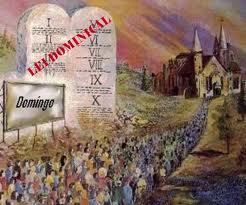 Depois da advertência contra a adoração da besta e sua imagem, a profecia 
declara: "Aqui estão os que guardam os mandamentos de Deus, e a fé de 
Jesus" (Ap. 14:12). Considerando que aqueles que guardam os mandamentos 
de Deus são assim colocados em contraste com os que adoram a besta e sua 
imagem e recebem o seu sinal. conclui-se que a observância da lei de Deus,
 por um lado, e sua violação, por outro, deverão distinguir entre os 
adoradores de Deus e os adoradores da besta. 

"0 sinal, ou selo, de Deus 
é revelado na observância do sábado do sétimo dia - o memorial divino 
da criação. ... A marca da besta é o oposto disso - a observância do primeiro
 dia da semana." Testemunhos Seletos., vol. 3, pág. 232. (Ellen G. White)
Segundo o testemunho, qual deve ser o posicionamento dos servos 
de Deus agora?


“Os que não receberão o sinal da besta e da sua imagem quando 
sair o decreto, terão que estar decididos a dizer agora: 
Não, não mostraremos estima pela instituição da besta.” 
Primeiros Escritos, pág. 67
“ O primeiro dia da semana não é um dia para ser reverenciado. É um sábado
 espúrio, e os membros da família do Senhor não podem ter parte com 
os homens que o exaltam. “ Eventos Finais, 128  / FEC 475

“Precisamos tomar a firme posição de que não reverenciaremos o primeiro 
dia da semana como o sábado, pois ele não é o dia que foi abençoado e
 santificado por Jeová, e reverenciando o domingo nós nos colocaríamos 
ao lado do grande enganador...” Eventos Finas , 133

Nossa posição deve ser clara - não devemos mostrar nenhuma estima pelo
 domingo como dia sagrado ou de culto. Mas estão os adventistas, o povo 
que Deus levantou, se posicionando desta forma?
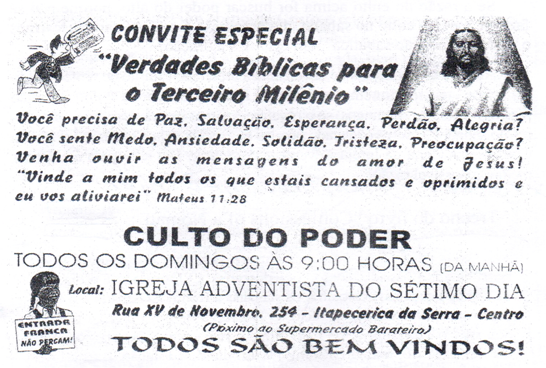 Igreja Adventista de Itapecerica da Serra – SP
Culto do Poder as 9:00 Hs. da manhã, no mesmo horário que é
celebrada a Missa.
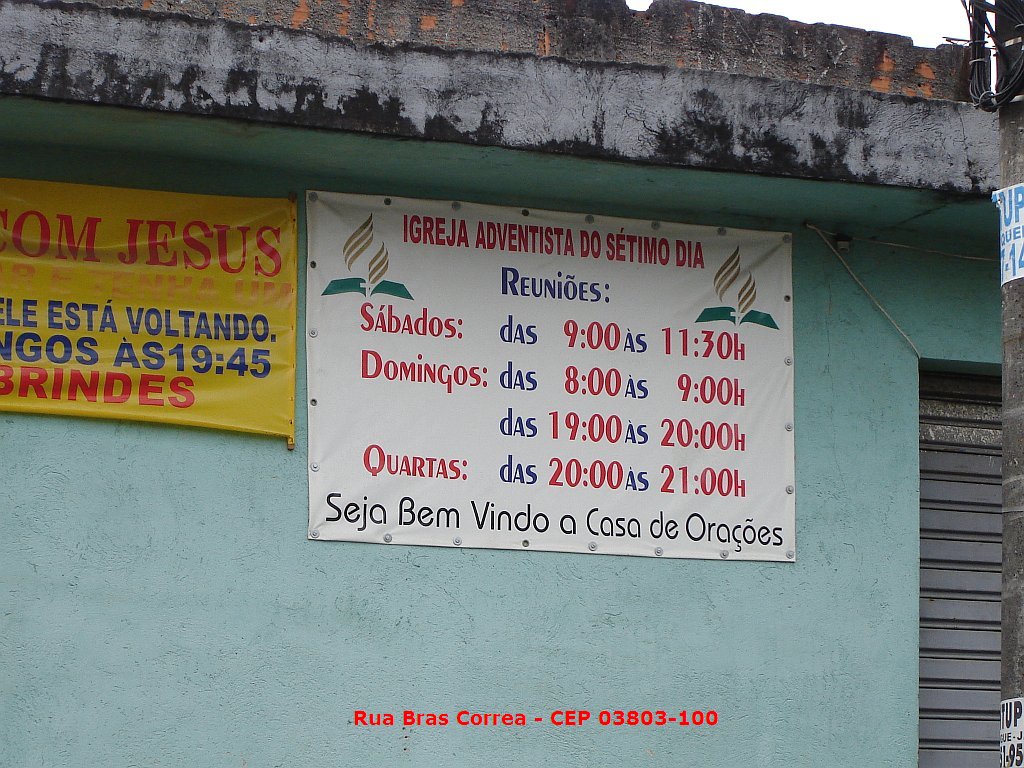 IASD – Parque Boturussu – São Paulo-SP
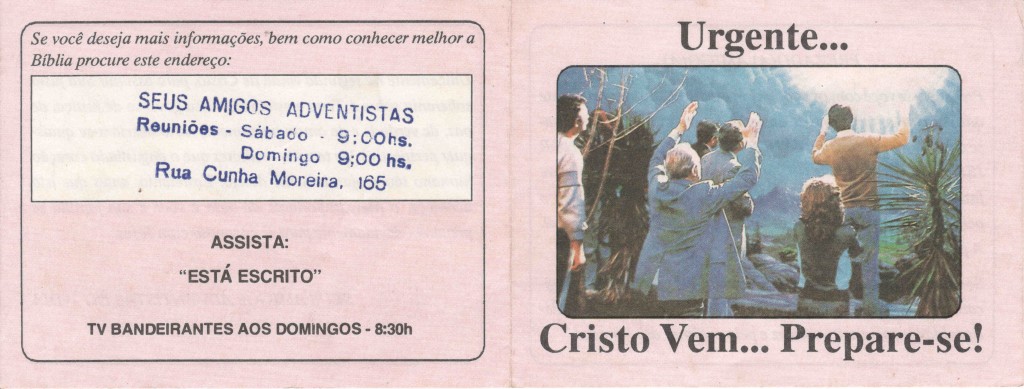 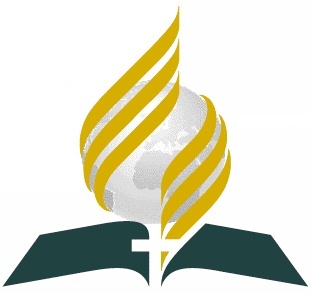 IGREJA ADVENTISTA DO SÉTIMO DIA

Igreja localizada na Guariroba, em 
Ceilândia, Distrito Federal.

Cultos:
Sábado
Escola Sabatina às 9:00 Hs.
 Culto divino (adoração) às 10:30 Hs.
Culto jovem (J.A.) às 18:00 Hs.

Domingo
-Culto do poder às 6:00 Hs.

Fonte: http://wikimapia.org/7851163/Igreja_Adventista_do_S%C3%A9timo_Dia
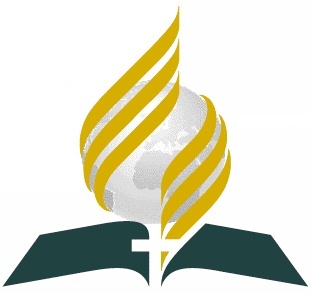 UNASP – Centro Universitário Adventista
                           de São Paulo

PROGRAMAÇÃO DA PRÓXIMA SEMANA:

Domingo – 6:30 Hs – Culto de Oração
Terça – 19:30 Hs – Culto do Poder
Quarta – 20:00 Hs – Pr...
Sexta – 20:00 Hs – Pastoral Universitária
Sábado – 7:30 Hs – Classe dos professores


Fonte: http://www.unaspsp.edu.br/internoticias/novidades/novidades.asp?cod=100

OBS: Acessado em 12 de agosto de 2008.
Culto no horário da primeira missa de domingo, às 6:00, e 
ainda chamado de culto do poder. Dará o Senhor o poder 
no dia consagrado pelo papa? Estas não são as únicas igrejas
 a realizarem tal culto. Diversas igrejas em São Paulo, como
 a Igreja Central de Itapecerica da Serra - região metropolitana,
 de São Paulo, e igrejas em Curitiba já têm cultos aos domingos.
 E no instituto de teologia (UNASP), culto de oração no horário da 
missa de domingo - 6:30, no mesmo dia e horário no qual 
os católicos vão rezar; se a razão do culto for buscar poder do
alto, porque não se faz este mesmo culto no sábado, dia
escolhido por Deus para buscarmos o poder, a “bênção
sabática”, em resposta à oração?
Ações como estas são de obediência à ordem do Espírito de
 Profecia: “dizer agora ... não mostraremos estima pela 
instituição da besta”?  Por que estão fazendo culto aos
domingos?  O Ecumenismo seria a resposta?
CALENDÁRIO DA DIVISÃO SUL AMERICANA DA IASD JÁ ASSUME O DOMINGO COMO SÉTIMO DIA DA SEMANA
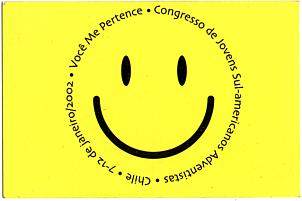 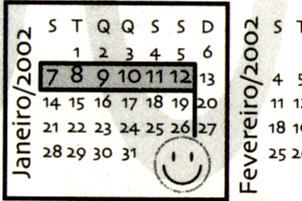 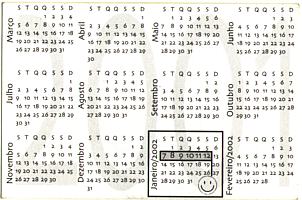 ADESIVO E OUTDOOR DA IASD CONFIRMA QUE
DOMINGO É O SÉTIMO DIA DA SEMANA
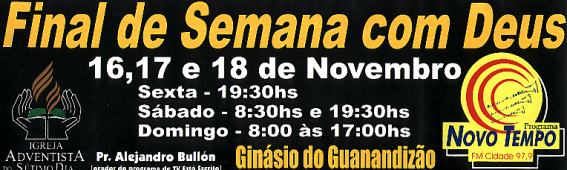 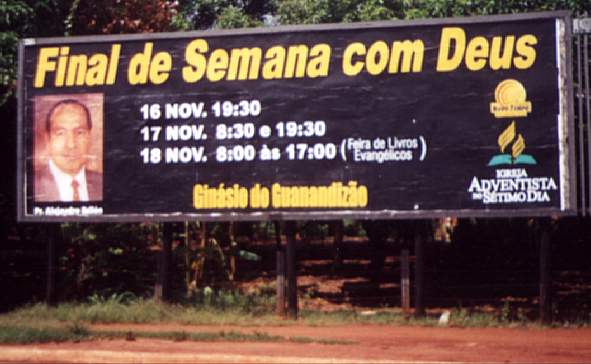 EXALTAÇÃO DO DOMINGO NA PROPAGANDA DENOMINACIONAL ADVENTISTA
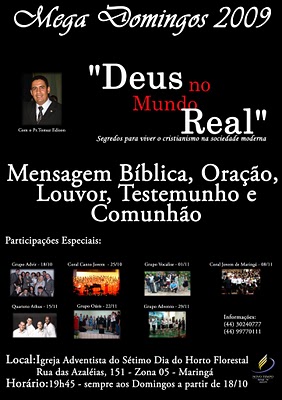 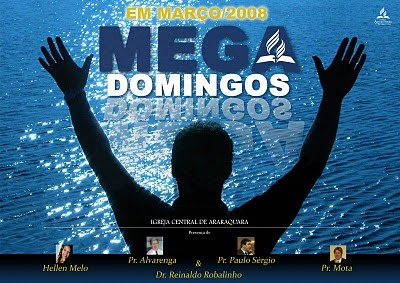 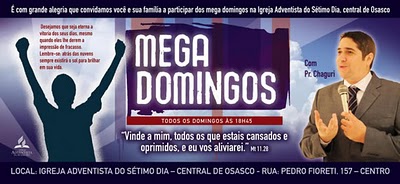 O DEUS SOL É ADORADO ATRAVÉS DA LITERATURA  ADVENTISTA
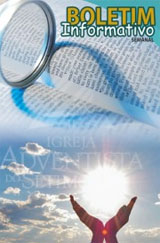 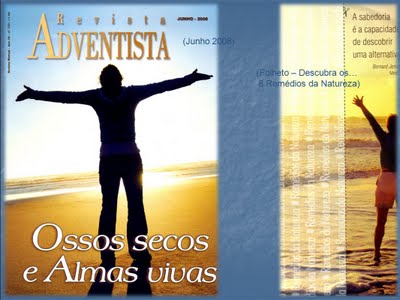 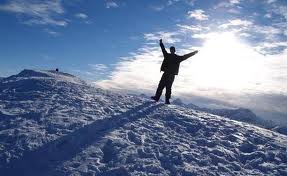 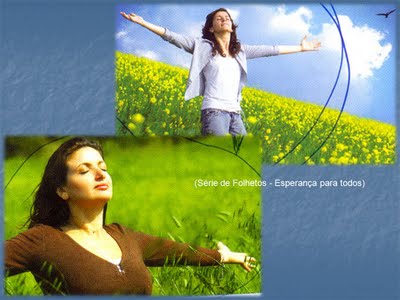 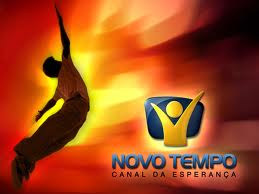 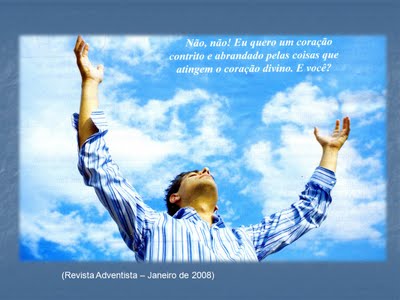 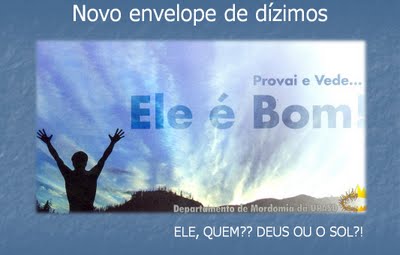 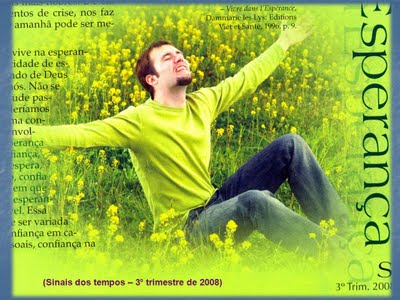 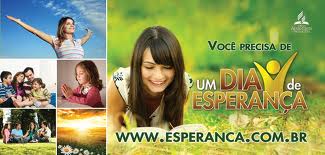 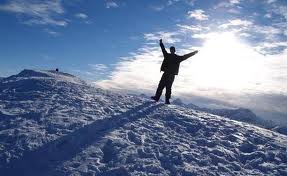 Filhos de um Deus Maior?!  Qual deus?
O  Senhor  Jeová não é um deus maior,
mas  sim o ÚNICO DEUS VERDADEIRO!
E  porquê  um  girassol?   Sabem  que o
girassol   está  sempre  voltado  para o 
sol?  E daí deriva o seu nome.  

“Segundo   as   crenças   daquele   povo
[babilônicos], bem como dos assírios e
egípcios,    que    reverenciavam   como
deus maior o sol.”
Fonte: http://pt.wikipedia.org/wiki/Domingo.
“Os  Incas  tinham  o  sol  como  deus  maior  e  dele se originavam todas  as  suas  crenças.   Dependendo  da  interpretação a palavra Inca  pode  significar  várias  coisas.  Entre elas: ... descendente do sol ou filho do sol.”
Fonte: http://rosangelacallado.wordpress.com
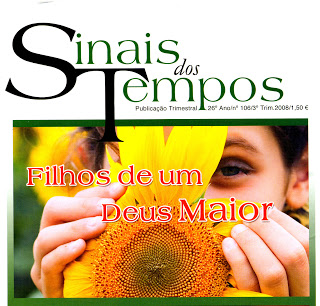 Isaías 37:20: “... que todos os reinos da terra saibam que só tu, Iahweh, és Deus.”  Bíblia de Jerusalém.
POSIÇÃO DE ADORAÇÃO NO TABERNÁCULO

“A tenda sagrada ficava encerrada em um espaço descoberto chamado o pátio, que estava rodeado de cortinas ou anteparos, de linho fino, suspensos de colunas de cobre.  A entrada para este recinto ficava na extremidade oriental.”  
Patriarcas e Profetas, pág. 347.

“Quando o sacerdote oferecia incenso perante Deus, olhava em direção à arca... (...) Quando os sacerdotes, pela manhã e à tardinha, entravam no lugar santo (...) [os adoradores que se reuniam junto ao tabernáculo] uniam-se em oração silenciosa, com o rosto voltado para o lugar santo. (...) E, quando, em tempos posteriores, os judeus foram espalhados como cativos em países distantes, ainda naquela hora designada voltavam o rosto para Jerusalém e proferiam as suas petições ao Altíssimo de Israel.”
Idem, págs. 365 e 366.
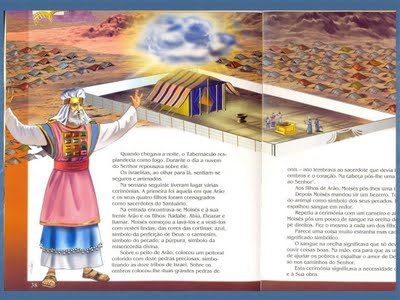 SHEKINAH: Refere-se à glória visível de Deus “habitando” no meio de Seu povo. Is. 60:2; Mt. 17:5; Lc. 2:9.
SHEKINAH
Então porque que nesta ilustração (Livro: A Bela Bíblia Contada às Crianças, vol. 2, págs. 38-39 da IASD), aparece o sacerdote de costa para Deus e para o tabernáculo, ao contrário das descrições inspiradas pelo Senhor?
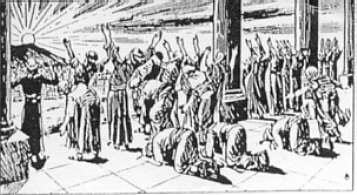 “E disse-me: Vê isto, filho do homem?  Ainda tornarás a ver abominações maiores do que estas. (...) e eles, virados para o oriente adoravam o sol.”
Ezequiel 8:15 e 16.
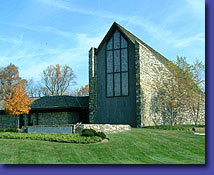 Ted   Wilson   e  todos   os  diretores  da
Conferência Geral ajoelhados diante da
Imagem da Trindade, e de frente para o
Oriente!
“Levou-me para o átrio de dentro da
Casa do Senhor, e eis que estavam
à   entrada  do  templo  do  Senhor, 
entre  o  pórtico  e  o altar, cerca de vinte  e  cinco  homens,  de  costas para  o  templo  do  Senhor e com o rosto para o oriente; adorando o sol, virados para o oriente.”  Ez. 8:16.
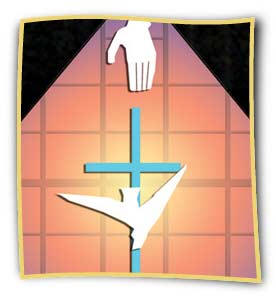 Pai
Filho
E.S.
Vitral com o esboço da Trindade
Cumpre-se a profecia!
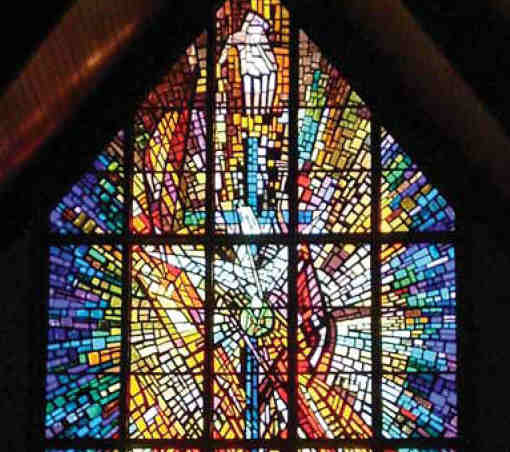 IASD de Spencerville, distante uns 8 Km da C.G.
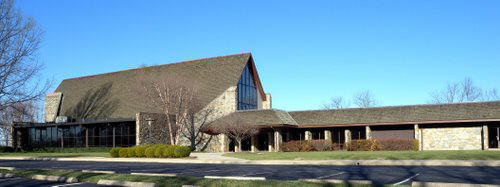 Frente
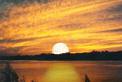 Vitral – imagem do Sol e da
Trindade
ORIENTE
Púlpito
Sol nascente
... Viste, filho do homem, o que os anciãos da casa de Israel fazem nas trevas, cada um nas suas câmaras pintadas de imagens ?" Ezequiel 8:12"Levou-me para o átrio de dentro da Casa do SENHOR, e eis que estavam à entrada do templo do SENHOR, entre o pórtico e o altar, cerca de vinte e cinco homens, de costas para o templo do SENHOR e com o rosto para o oriente; adoravam o sol, virados para o oriente." Ezequiel 8:16.
Púlpito                             Vitral da Trindade
Oriente
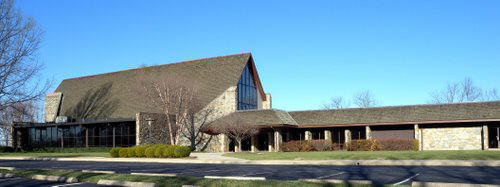 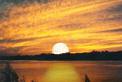 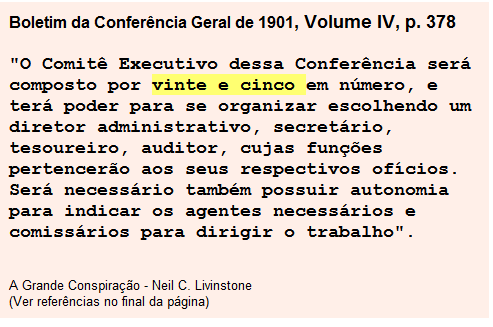 Igreja próxima a conferencia geral onde se 
reúne os principais lideres da IASD.
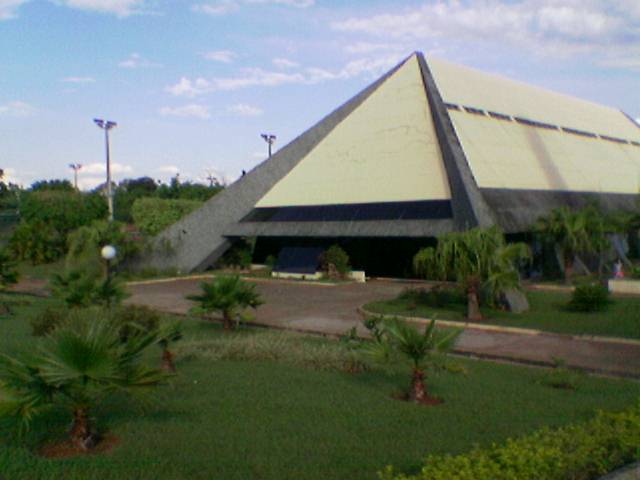 IASD CENTRAL DE BRASÍLIA: Essa igreja em forma de pirâmide é onde se reúnem os principais lideres da IASD no Brasil.
IASD PREPARA O CAMINHO PARA A ACEITAÇÃO
DO DOMINGO E CONSEQÜENTEMENTE A 
REJEIÇÃO DO SÁBADO
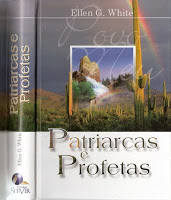 PPublicadora SERVIR, suprime um capítulo inteiro no livro Patriarcas e Profetas!  E qual seria o motivo?  O capítulo “A Semana Literal” foi suprido pela Editora Adventista de Portugal.
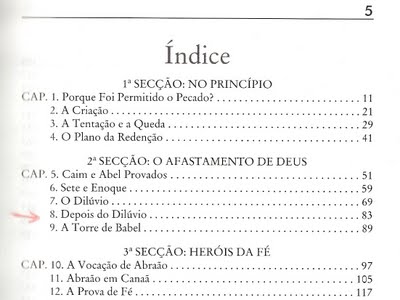 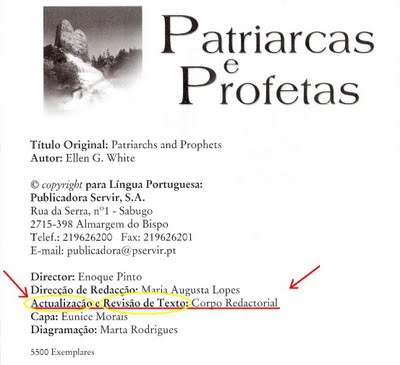 Como podemos reparar na imagem do livro em questão, o corpo redatorial admite que alterou o texto, ou seja, supriu o texto!
Na edição brasileira da CASA, de 1995, aparece o título “A Semana Literal”.  Este capítulo fala do Sábado bíblico, o sétimo dia da semana, como dia santo, de adoração ao nosso Deus Eterno!  Qual foi o motivo que levou a editora de Portugal a excluir um capítulo inteiro que apresenta o Sábado bíblico?
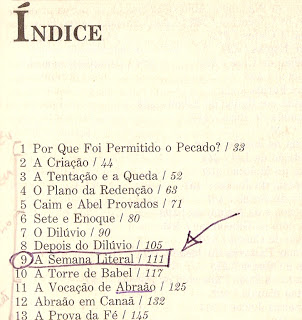 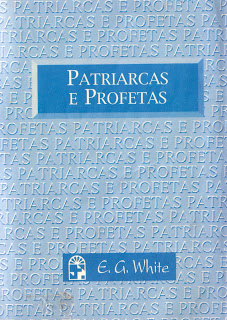 No livro “Patriarcas e Profetas” em inglês (Pacific Press, de 1943) aparece o título “A Semana Literal”.  O número do capítulo (Nº 9) em inglês é o mesmo da edição brasileira.
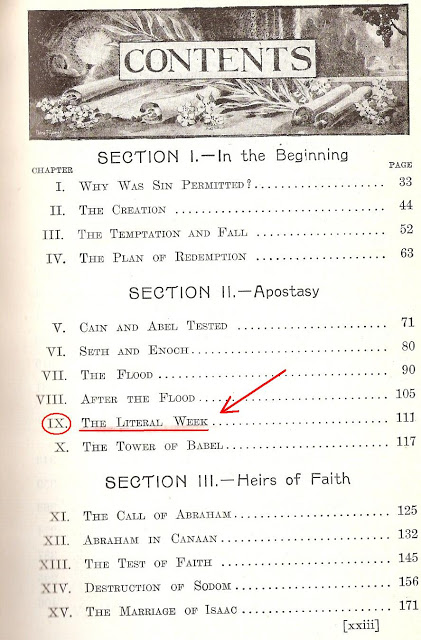 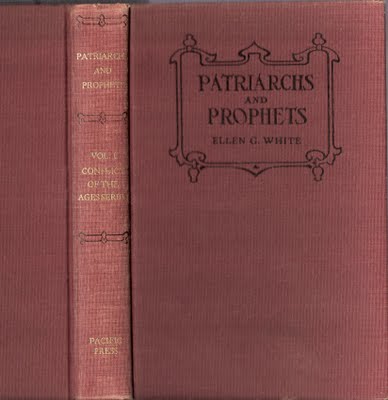 No livro “Spiritual Gifts, vol. 3” (1864) o mesmo capítulo, ou seja, o que lhe corresponde chama-se “Infidelidade Disfarçada”.
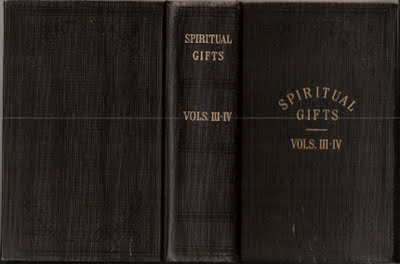 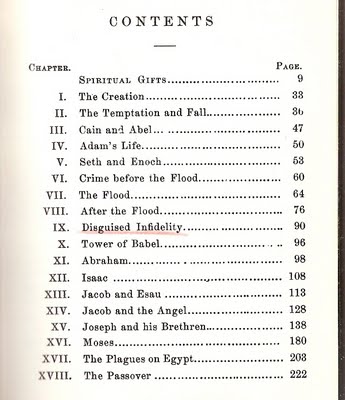 Antes fosse uma espécie de síndrome do esquecimento pela Editora de Portugal ... Mas na verdade é a operação do erro.  É o engano, a astúcia da serpente!
DEFESA SUTIL “DO SÁBADO PARA O DOMINGO”
Aparentemente pode até parecer um livro que defende a validade do Sábado,
o  Sétimo Dia.  Mas poderia o Vaticano autorizar e imprimir um livro que não
defendesse   os   seus   interesses?!   Poderia  o  Papa  aprovar  algo  que  não
promovesse sua causa?!
O  mais grave é que Samuele Bacchiocchi, o autor do
livro, é pastor da IASD.  Muito francamente, alguém
que  conheça  a  verdade,  e  se decida a contaminar
estudando     numa     Universidade     do     Vaticano,
demonstra com clareza ser do mesmo exército.
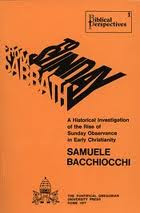 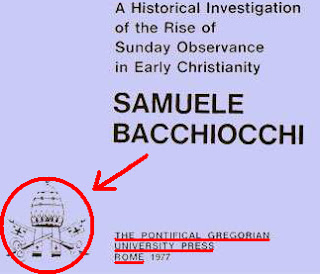 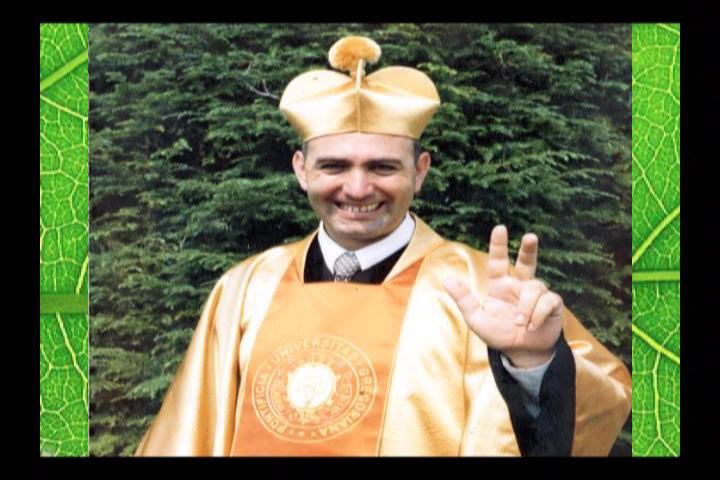 Como tal, gostaria de colocar para vossa análise algumas frases da parte final do livro em questão:

“Na base desde principio, podemos perguntar, poderia Paulo ter advogado o abandono da observância do sábado?  É difícil acreditar que ele teria considerado tal prática empecilho para se honrar ao Senhor, quando ele mesmo ‘costumeiramente’ (Atos 17:02) se reunia com ‘judeus e gregos’ no sábado na sinagoga (Atos 18:04).  ... Não há dúvida que o Apóstolo respeitava aquelas instituições do Velho testamento que ainda tinham valor aos cristãos.
Por outro lado, sempre que estes costumes ou semelhantes eram promovidos como base de salvação, ele denunciava em termos inequívocos sua função desvirtuada.  Poderíamos dizer, portanto, que Paulo rejeitava o sábado como meio de salvação, mas aceitava-o como sombra apontando para a substância que pertence a Cristo.”  Do Sábado Para o Domingo, págs. 216, 218 e 219.

Quem ler o livro vai observar que o autor ora diz uma coisa, ora diz outra, tese, antítese, síntese.  Notará neste livro o misticismo, a incerteza, a prejuração com os quais se envolve o sábado.  É verdade que somos salvos pela graça (Ef. 2:8), no entanto, viver na graça não significa viver à margem dos mandamentos, segundo as convicções e fé de quem quer que seja.  Meus irmãos, a estratégia de Roma é a mesma de sempre!
A Conferência Geral da IASD está pregando a observância do
              domingo.  E você, adventista, o que vai fazer?
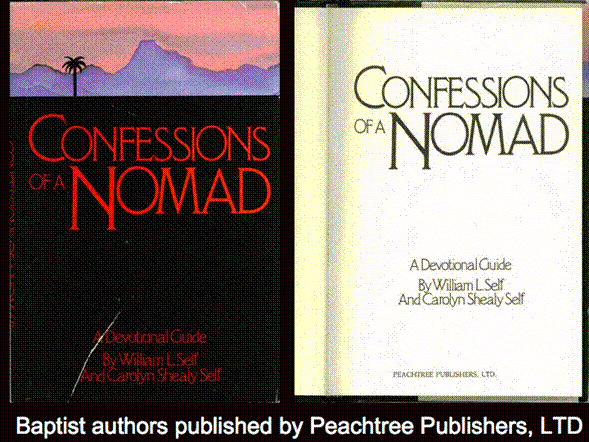 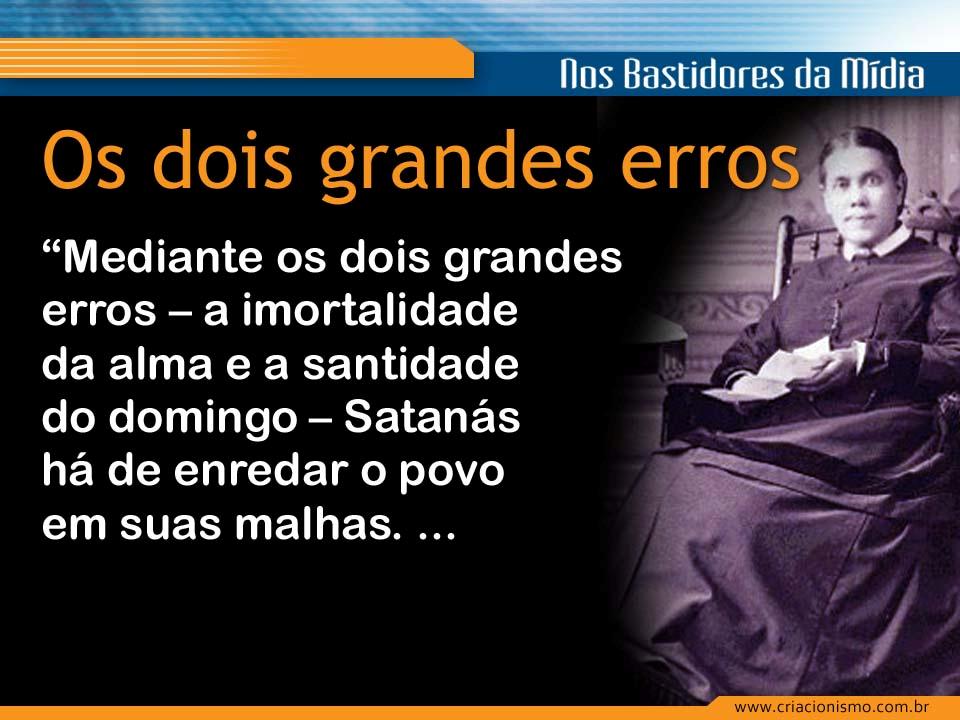 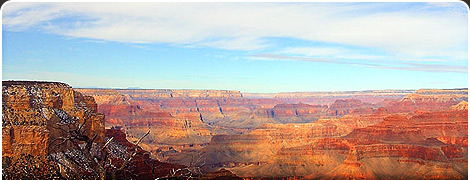 “Homens em posições de responsabilidade 
não  só  desatenderão  e  desprezarão  o 
sábado  eles  mesmos,  mas  da tribuna
sagrada instarão com o povo para que
guardem   o  primeiro  dia  da  semana,
alegando  a  tradição  e  o costume em 
favor    dessa   instituição   de   feitura
humana.”    Serviço  Cristão, pág. 155.
Você  conhece  alguma  tribuna  sagrada  que  não  seja o púlpito da IASD?  O
testemunho  dado  a  Ellen  G.  White  profetizou  que do púlpito sagrado seria 
pregado o domingo.  Por quem?  Por homens em posição de responsabilidade.
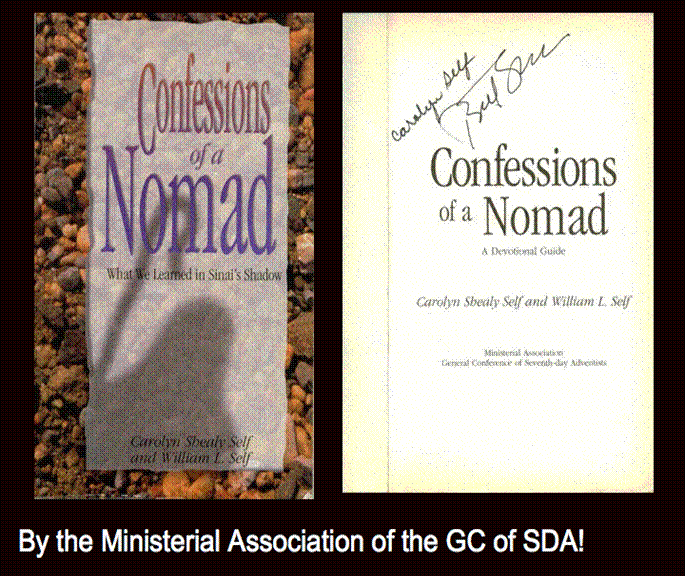 Os  próprios   pastores
departamentais.   Este
livro  foi  originalmente
escrito  e  editado  pela
Igreja   Batista.   Agora,
pasme!   Este  livro  foi
reeditado  pelo  Depar-
tamento Ministerial da
Conferência  Geral  da
Igreja   Adventista   do
Sétimo Dia.  Veja com
os seus próprios olhos.
Trecho do livro “Confessions of a Nomad”:
“Mas  existe  uma  diferença  entre  o  sábado e o domingo.  Você
trabalha até o Sábado, então você descansa.  O Domingo é o dia
que  dá  a  você  Força  para  trabalhar  os  seis  dias a frente.  O
Sábado  é o final de semana; Domingo é o início.  O Sábado é de
pôr  do  Sol  a pôr do Sol, mas o Domingo é de meia noite a meia
noite.  O Sábado é um dia de descanso, mas o Domingo é um dia
de adoração... Se nós abusarmos do Domingo, estamos destruin-
do  algo  belo  que  Deus tem dado.  Sem Domingo significa sem
igreja; sem igreja significa sem adoração; sem adoração significa
sem  sociedade;  sem  sociedade  significa sem moralidade; sem 
moralidade significa sem governo; sem governo significa anarquia.  Esta é a escolha que está ante nós.”
Davi  orou:  “Já  é  tempo  de  operares  ó  Senhor,  pois  eles  têm 
quebrantado a Tua lei.”  Salmo 119:126.
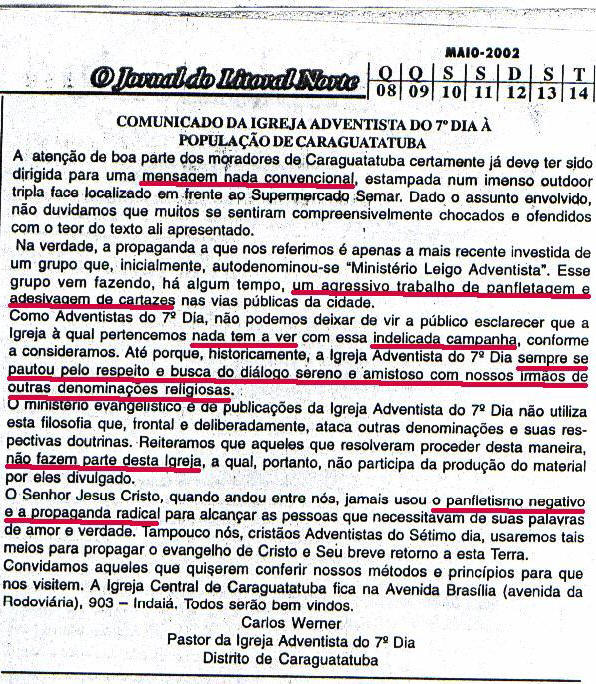 PASTOR DISTRITAL RENEGA MENSAGEM ADVENTISTA NO LITORAL NORTE DE SÃO PAULO
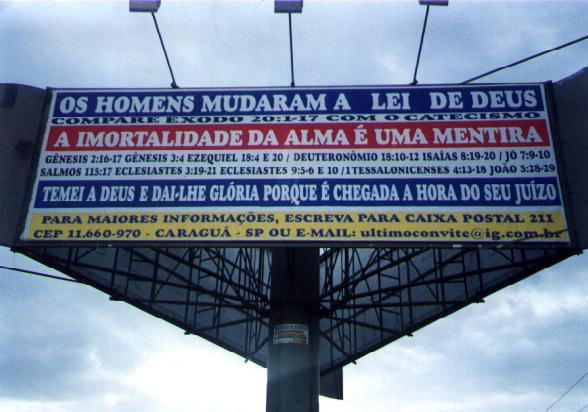 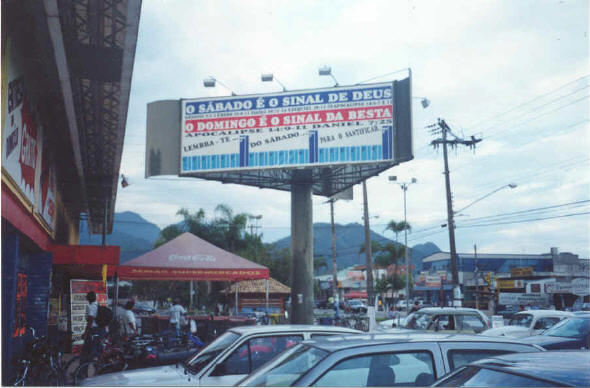 O que diz  a irmã White sobre a troca do Sábado pelo domingo 
na IASD ?

“ O Senhor possui uma controvérsia com seu povo professo nesses
 últimos dia...Nas igrejas e nas grandes assembléias ao ar 
livre, ministros impelirão o povo sobre a necessidade de guardar 
o primeiro dia da semana.”  (Review and Herald 18/03/1884)

“Nessa  controvérsia, os homens em posições de responsabilidade 
tomarão um curso de ação diretamente oposto ao 
realizado por Neemias” RH 18/03/1884

“Lideres proeminentes que tem rejeitado
 a luz estão inflamados com loucura contra a santa 
lei de Deus, assim como a nação Judaica estava 
contra o Filho de Deus. Eles estão em terrível engano, 
enganando a outros e sendo eles mesmos enganados.” 
(Testemunhos para a Igreja, vol. 2, p. 452
“Diz o grande enganador ... ‘o sábado é a grande questão que decidirá o destino das almas.  Devemos exaltar o sábado de nossa criação.  Temos feito com que seja aceito tanto pelos mundanos como pelos membros da igreja; agora a igreja precisa ser levada a unir-se ao mundo em seu apoio ... Deixar de lado a razão e o temor a Deus, e seguir o costume e a tradição.”
Spirit of Prophecy, vol. 4, págs. 337-338 (O Grande Conflito – original de 1884).
PARA REFLEXÃO:

"Que estais fazendo, irmãos, na grande obra de
 preparaçã? Os que se estão unindo com o 
mundo, estão se amoldando ao modelo 
mundano, e preparando-se para o sinal da
 besta. Os que desconfiam do eu, que se 
humilham diante de Deus, e purificam a alma 
pela obediência à verdade, estão recebendo o 
molde divino, e preparando-se receber na, 
fronte o selo de Deus. Quando vir o decreto, 
e o selo for aplicado, seu caráter permanecerá
 puro e sem mácula para toda a eternidade." 
Testemunhos Seletos Vol. 2, pág. 71.
Conclusão:

Através deste estudo, fica evidente que a mudança do dia de guarda na IASD se dará de maneira paulatina, como ocorreu na adoção da doutrina católica da trindade pela Igreja Adventista.

A semelhança do que aconteceu com a igreja primitiva, sorrateiramente serão infiltradas novos ensinos e práticas antibíblicas e muitos só se aperceberão disto tarde demais, quando por conta do excesso de confiança nos pastores forem achados em falta e rejeitados por Deus.

A tática em andamento é renovar permanentemente a membresia, lotando as igrejas de recém-conversos pouco instruídos e ir eliminando aqueles que conheceram a antiga mensagem da Igreja Adventista do Sétimo Dia, para que as novas práticas não sejam contestadas.
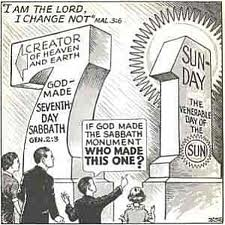 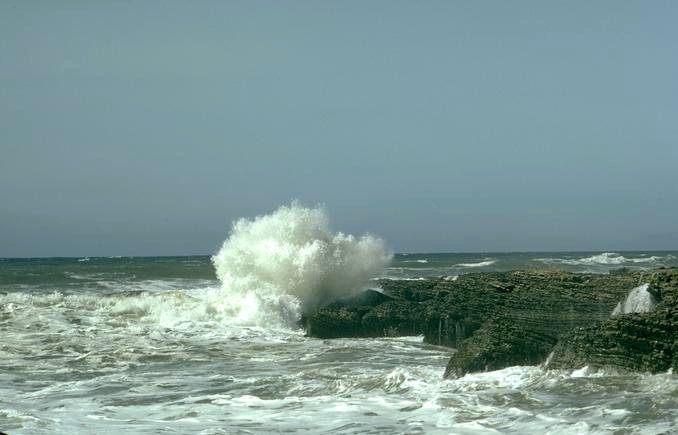 “É intuito do Pai celestial preservar entre os homens, mediante
a  observância  do  sábado,  o conhecimento de Si mesmo.  Seu
desejo  é  que  o  sábado  nos  aponte  a  Ele como o único Deus 
verdadeiro, e pelo conhecimento dEle possamos ter vida e paz.”

Testemunhos Seletos, vol. 3, pág. 16 (Eventos Finais, pág. 77).
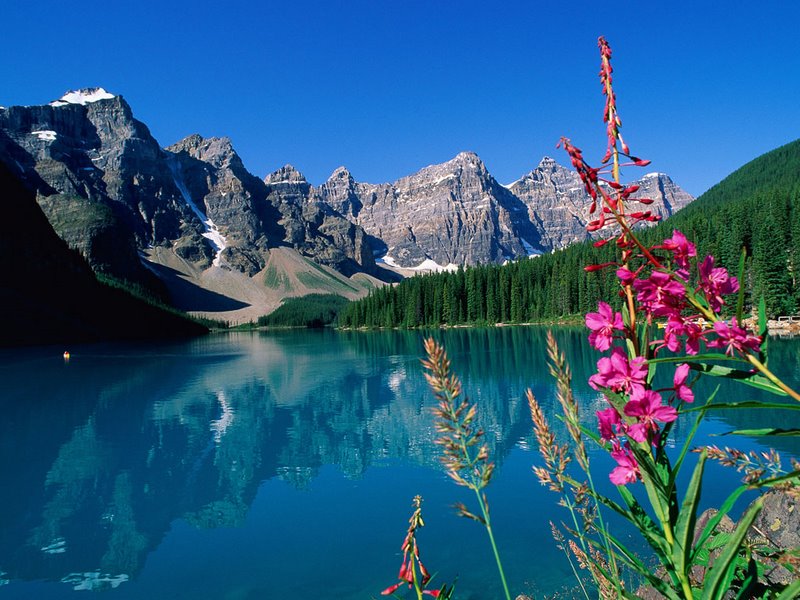 “Será que agora, por ter dito
a verdade, eu me tornei
inimigo de vocês?”
Gálatas 4:16.
VOCÊ QUER SABER SE A SUA IGREJA ESTA 
NO ECUMENISMO?
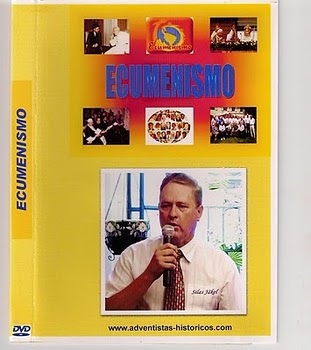 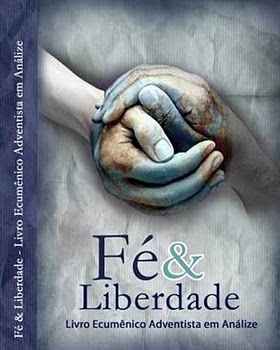 Peça já os DVDs acima, que enviaremos pelo correio totalmente grátis.
Envie     o     seu     endereço    residencial    para    o    seguinte    E-mail:
                                      arautosdaverdade@hotmail.com
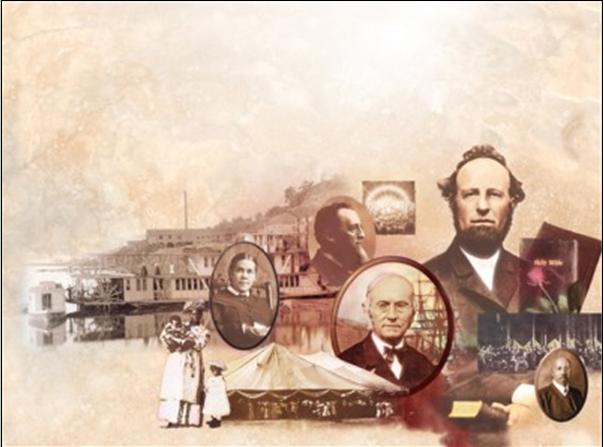 Estudo formatado pelos Adventistas do 7º Dia Históricos de Florianópolis-SC
Contato: arautosdaverdade@hotmail.com

Visite: WWW.ADVENTISTAS-HISTORICOS.COM
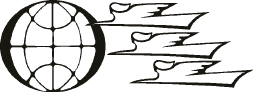